СВОБОДНЫЕ  КОЛЕБАНИЯ  В КОЛЕБАТЕЛЬНОМ  КОНТУРЕ
L
C
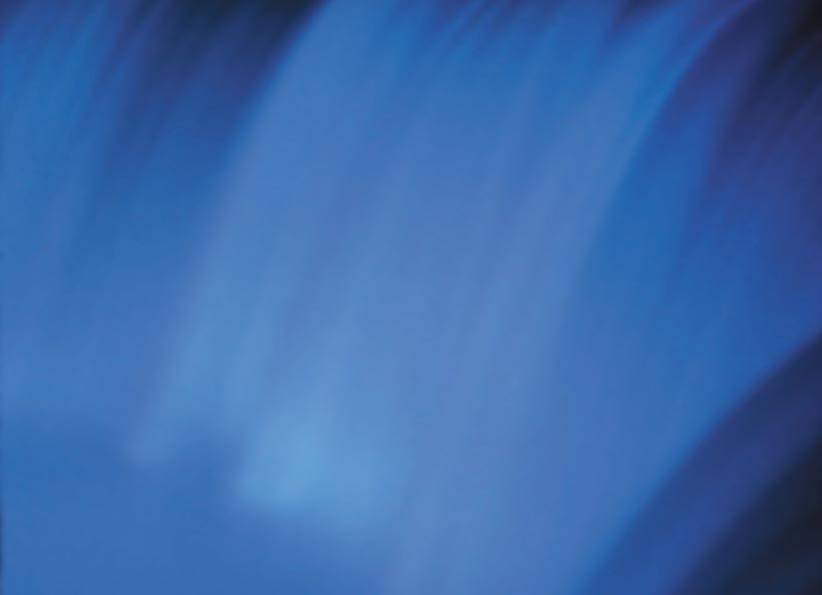 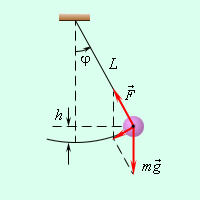 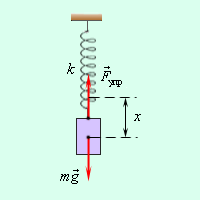 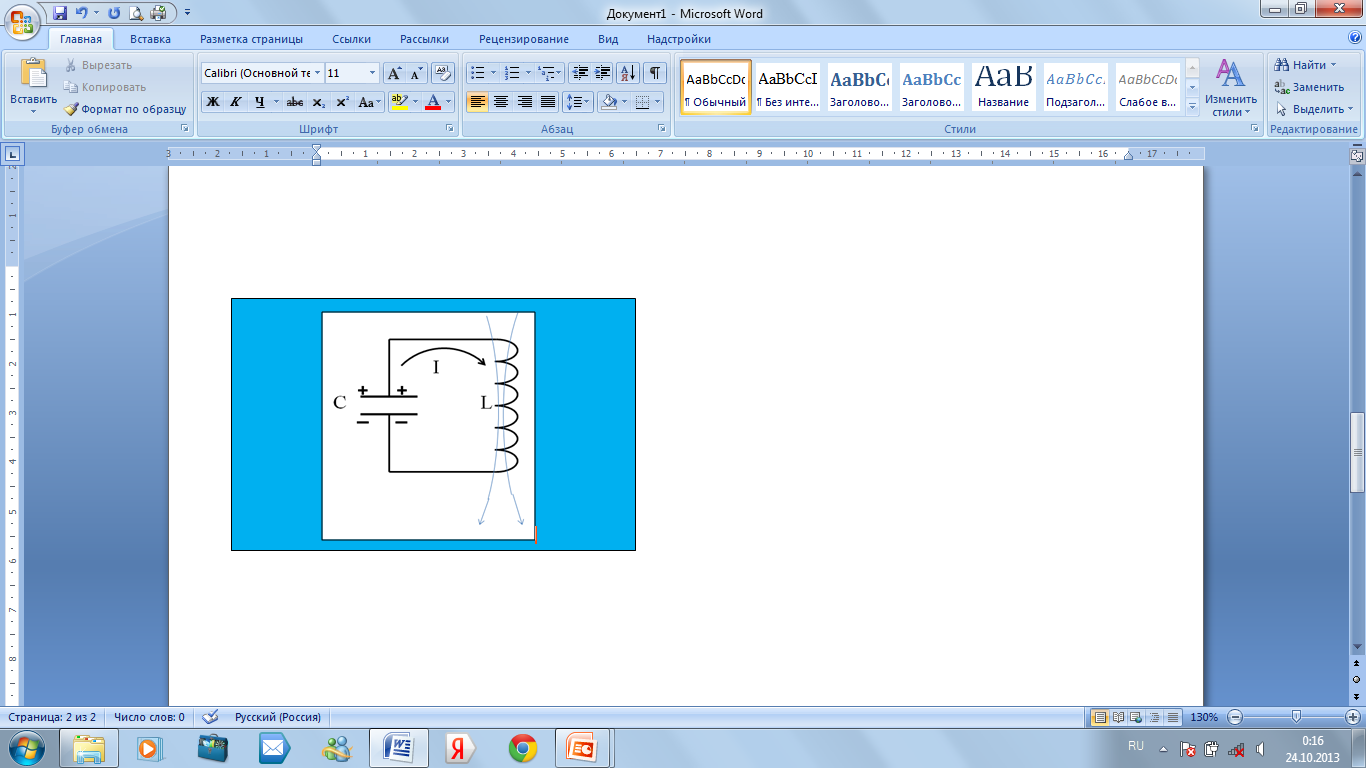 Кроме свободных механических колебаний  существуют
СВОБОДНЫЕ   ЭЛЕКТРОМАГНИТНЫЕ  КОЛЕБАНИЯ
ОТКРЫТИЕ  СВОБОДНЫХ  
                      ЭЛЕКТРОМАГНИТНЫХ  КОЛЕБАНИЙ
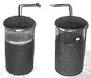 Замыкали обкладки лейденской 
    банки   с помощью катушки
Обнаруживали намагничивание
   стальной спицы, помещенной внутрь катушки
I
Удивляло то, что  заранее 
невозможно было предсказать,
 какой конец спицы будет  
северным полюсом,
 а какой - южным
I
S
N
S
N
?
?
При разрядке конденсатора через катушку возникают колебания:  конденсатор успевает многократно перезарядиться  и  ток меняет направление много раз
Периодические или почти периодические  изменения
 заряда,  силы тока и напряжения называются
ЭЛЕКТРОМАГНИТНЫМИ КОЛЕБАНИЯМИ
Система, в которой могут осуществляться такие колебания,
называется 
КОЛЕБАТЕЛЬНЫМ КОНТУРОМ
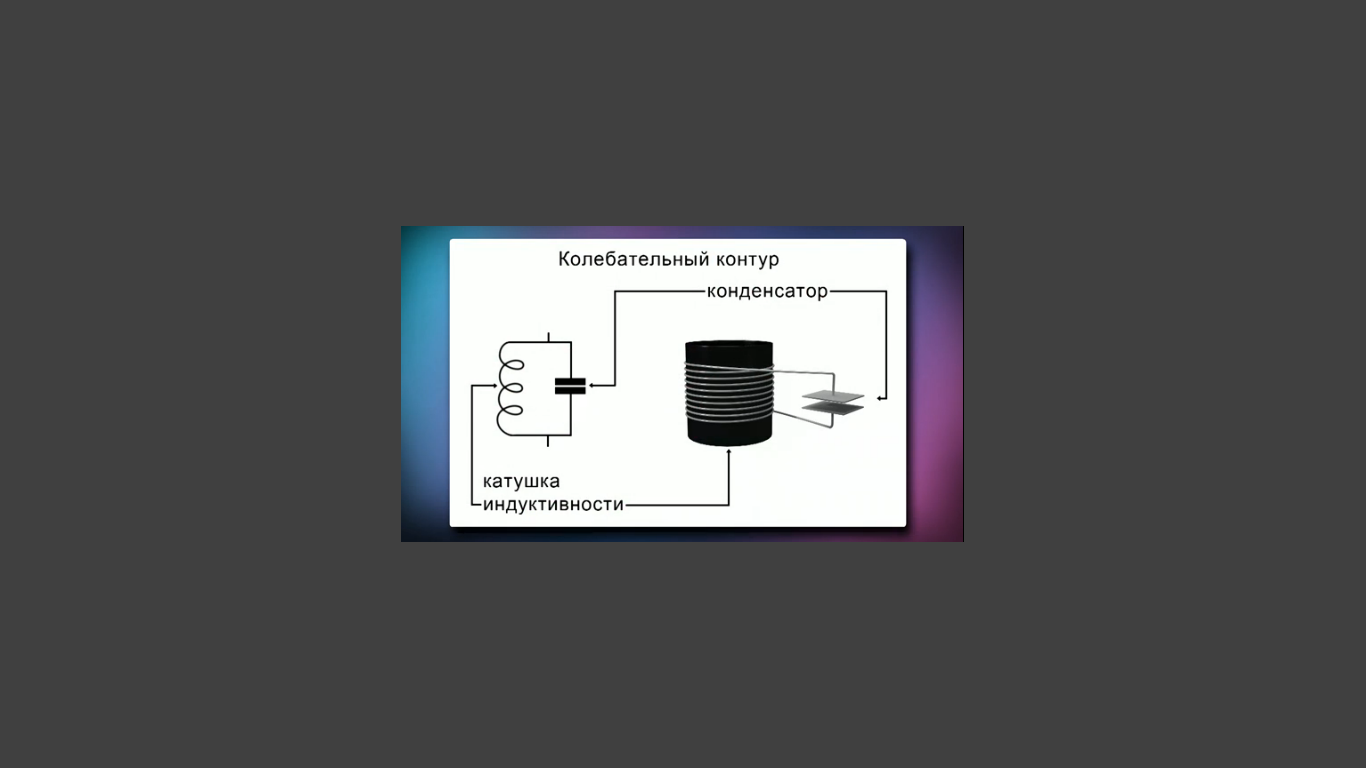 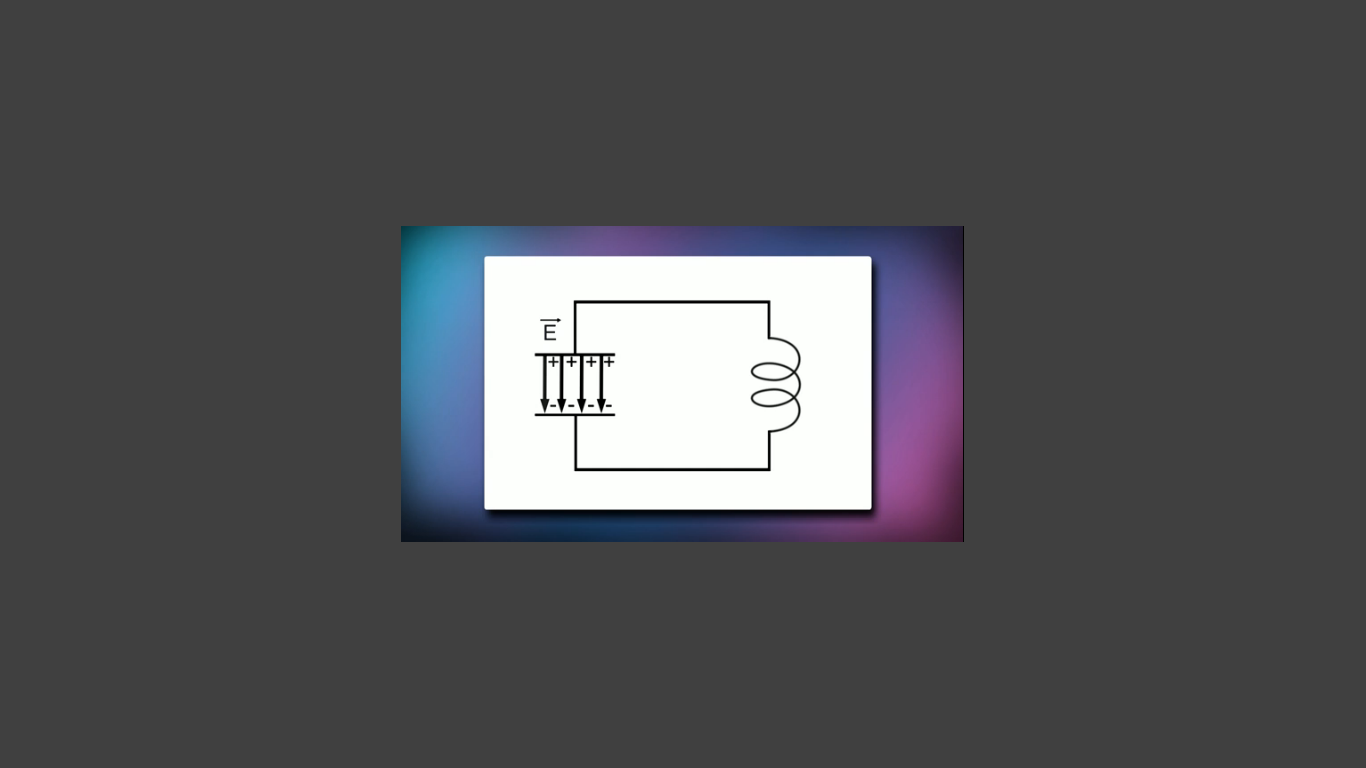 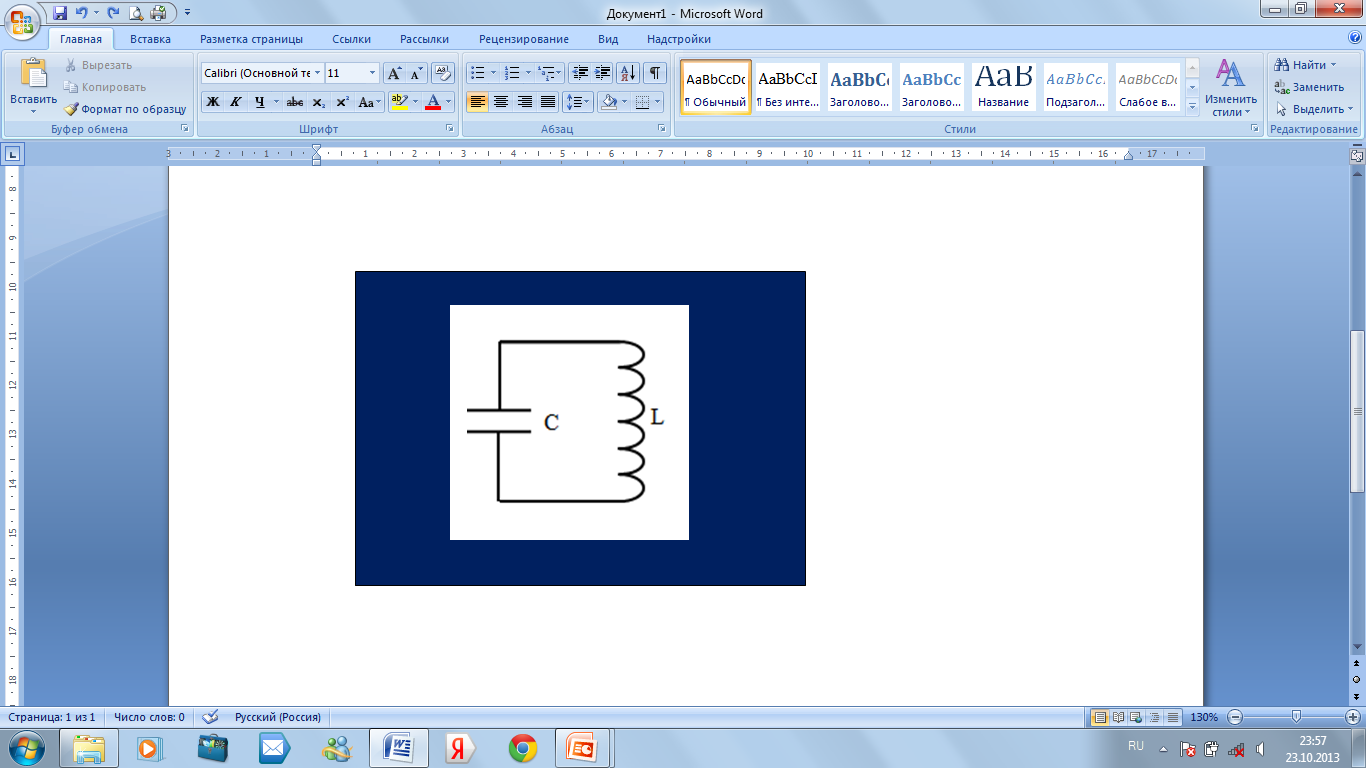 Обнаружить наличие колебаний позволяет
 прибор  -  ОСЦИЛЛОГРАФ
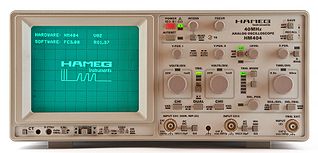 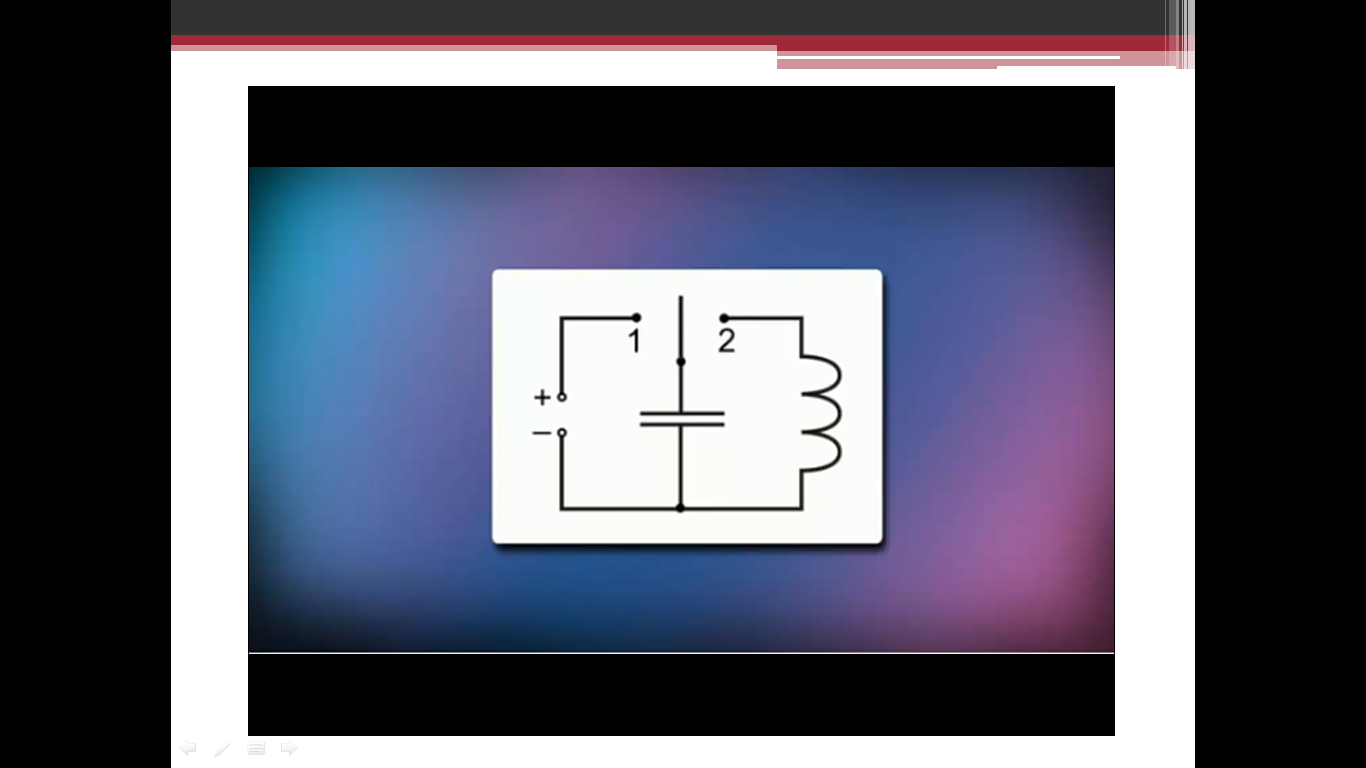 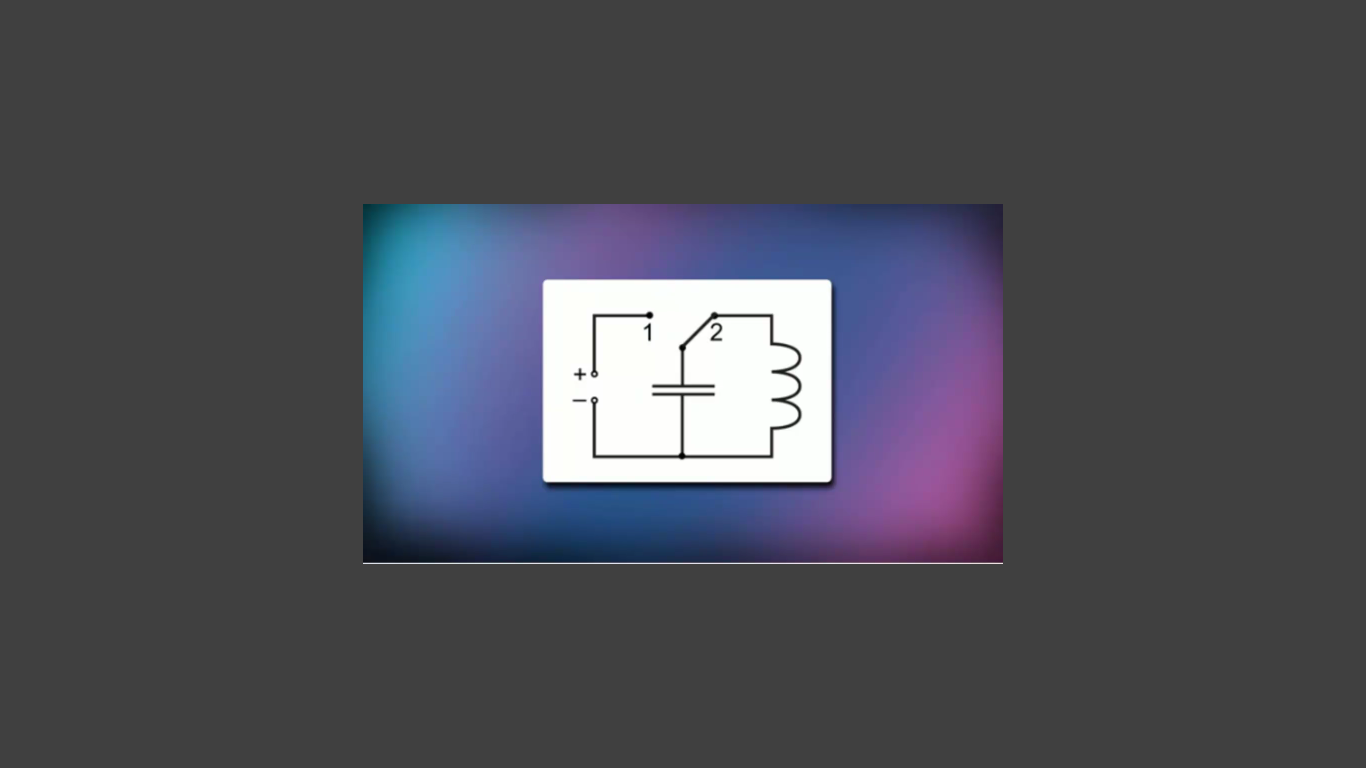 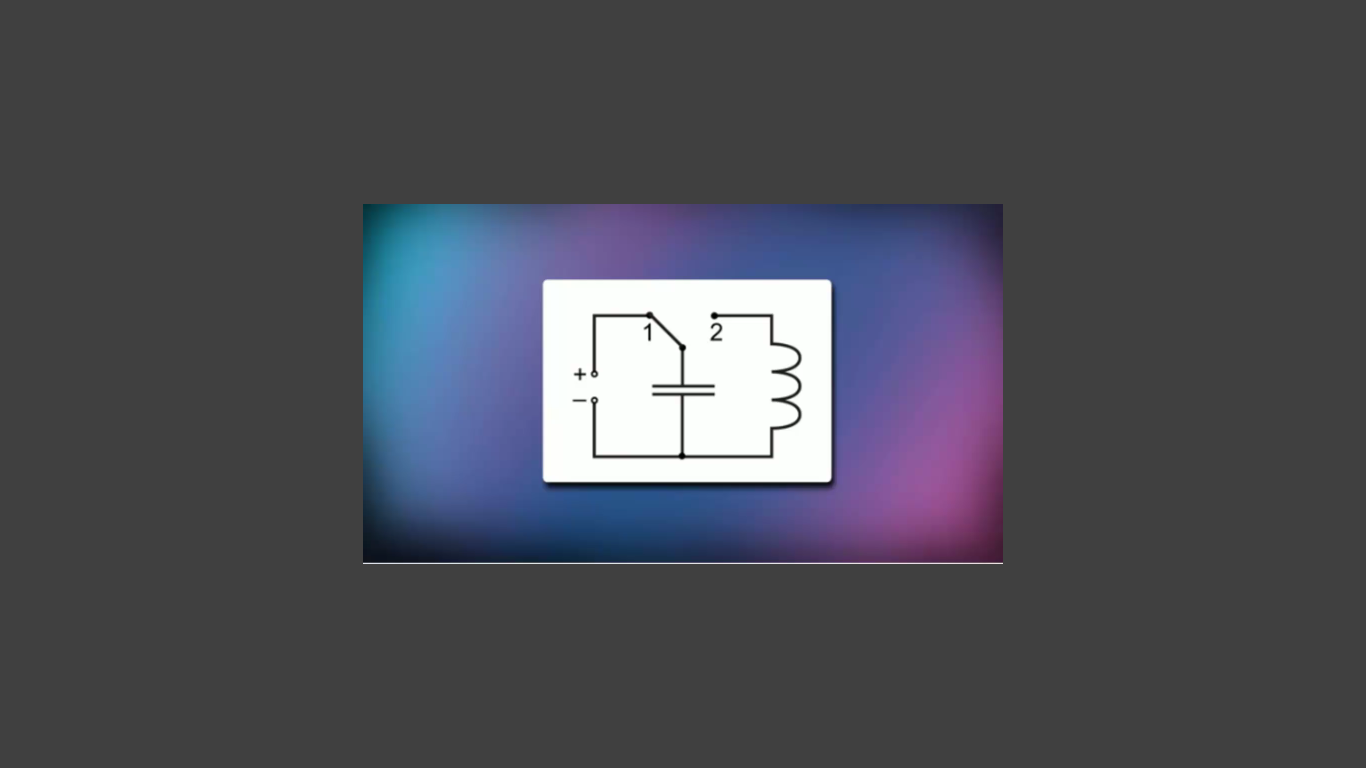 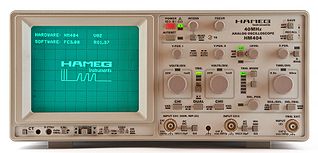 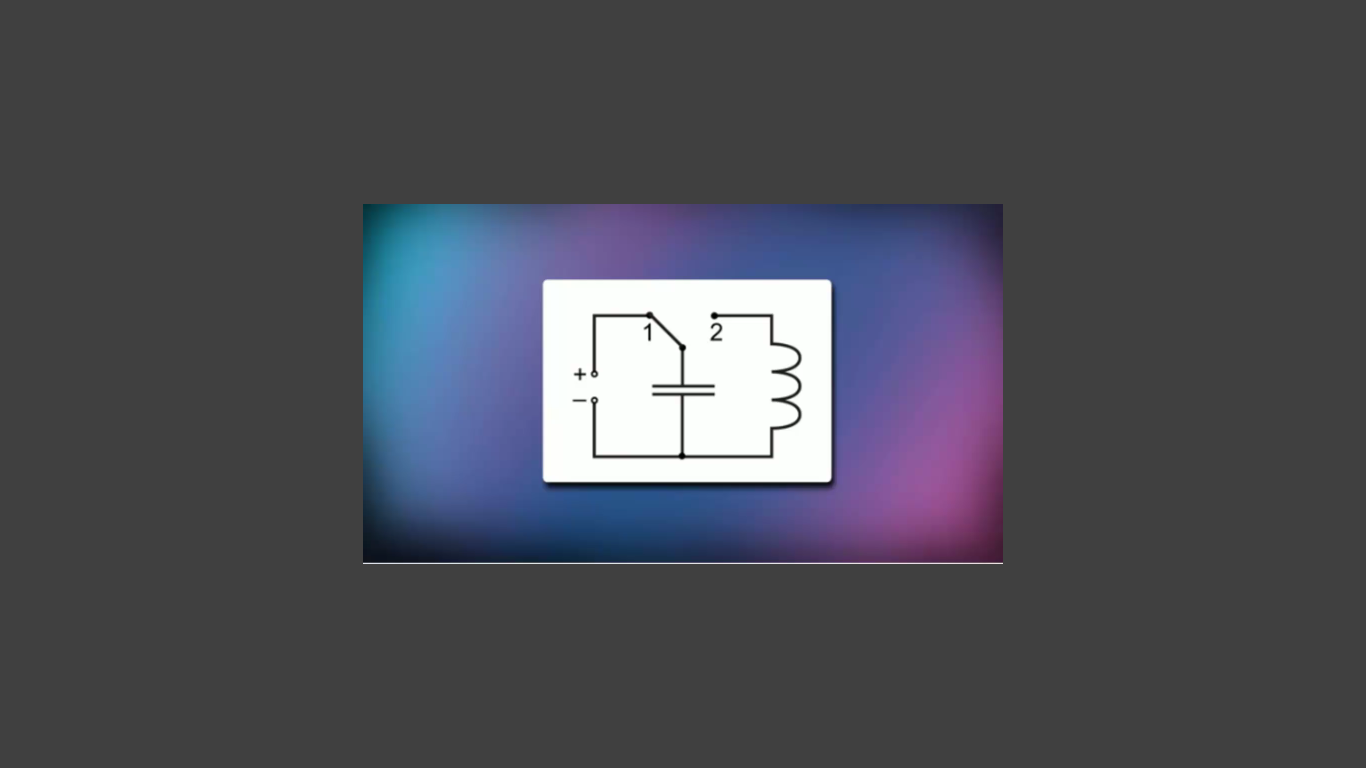 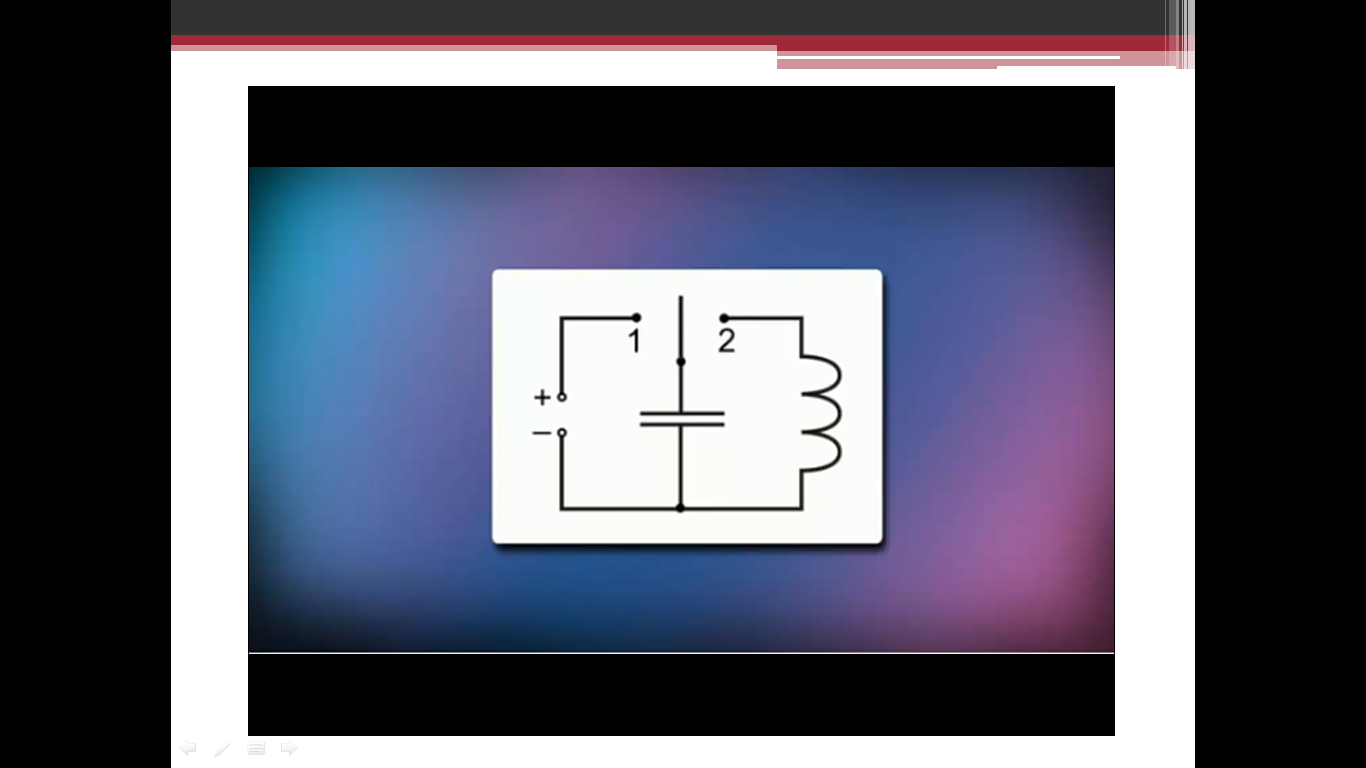 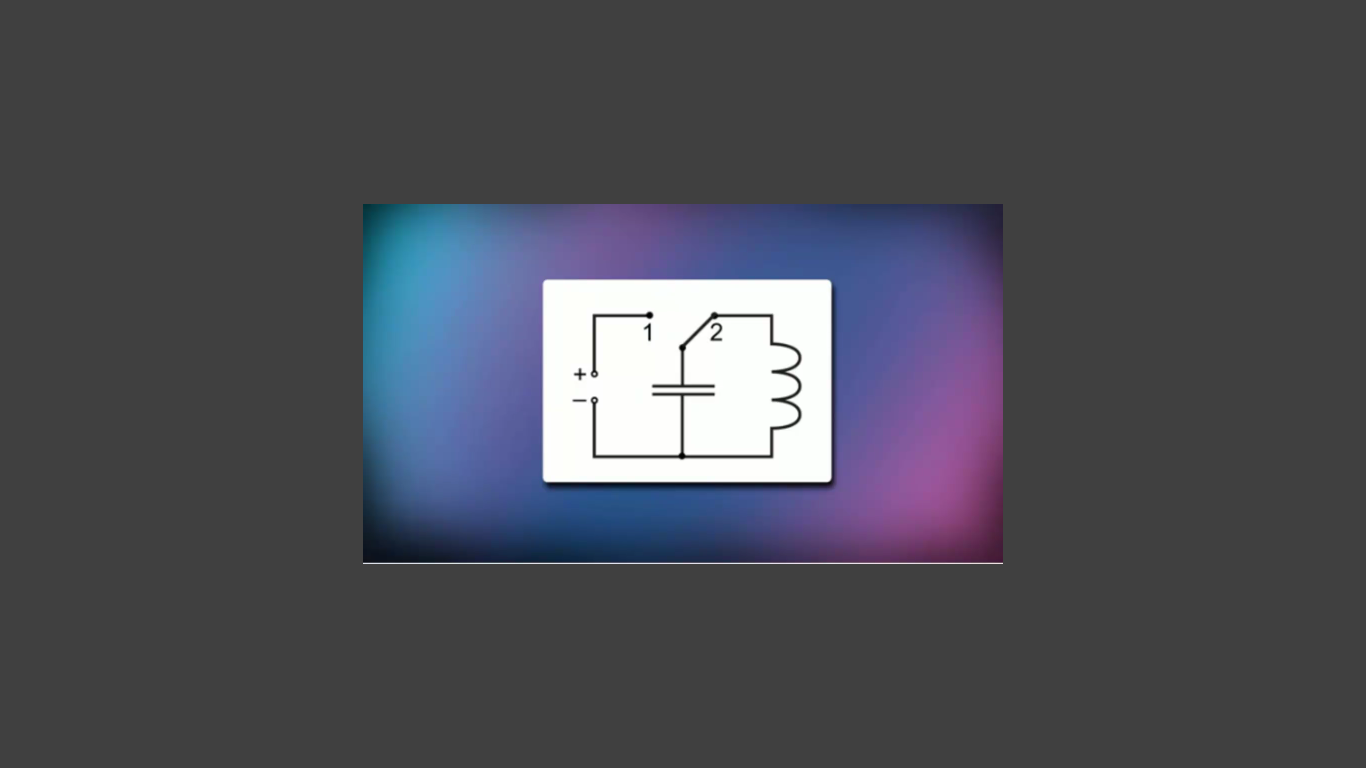 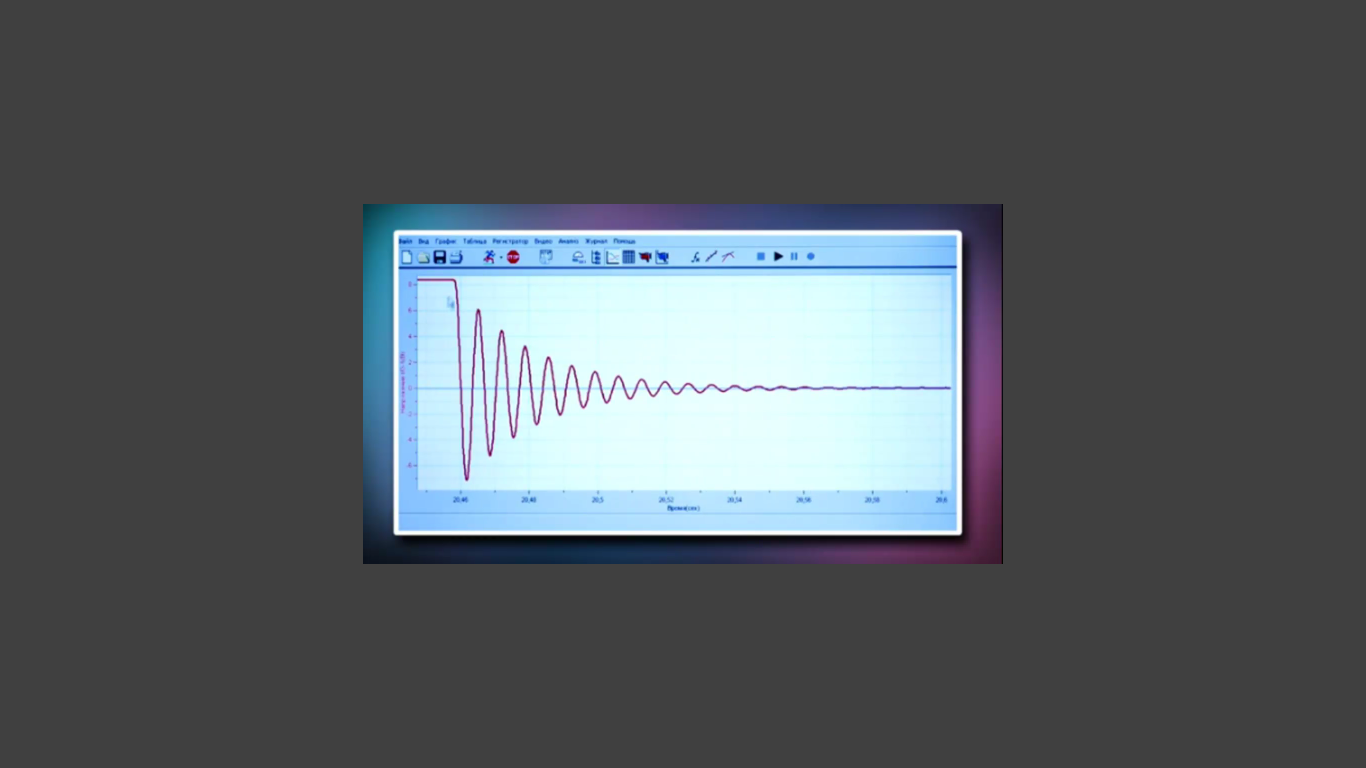 Условия возникновения электромагнитных колебаний
1. Наличие колебательного контура.
   2. Электрическое сопротивление должно быть  
                  очень маленьким.
   3. Зарядить конденсатор (вывести систему из    
                  равновесия).
-
-
-
-
+
+
+
+
-
-
-
-
+
+
+
+
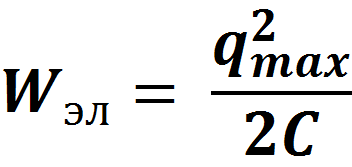 энергия электрического поля конденсатора
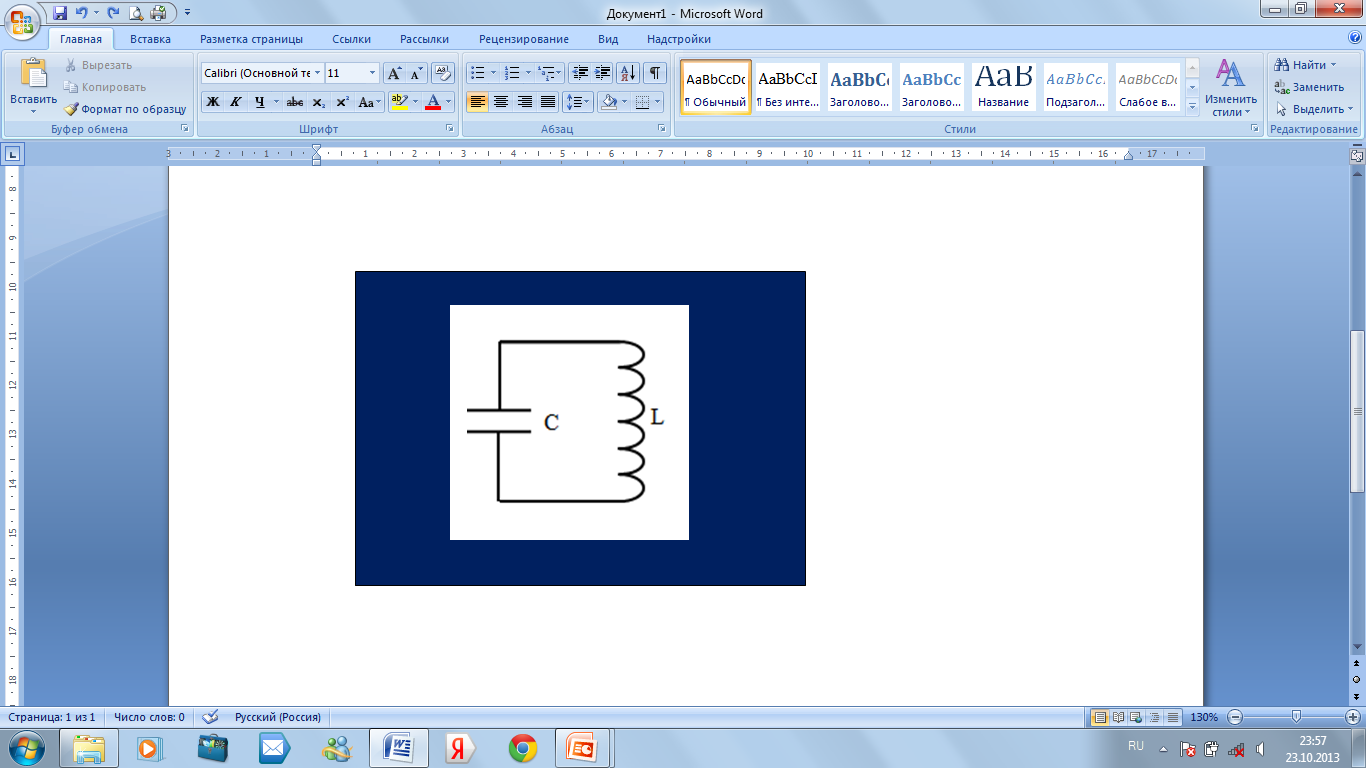 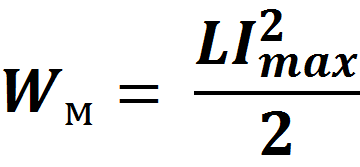 энергия магнитного поля катушки
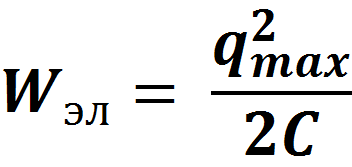 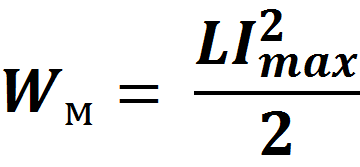 по закону сохранения энергии
Полная энергия
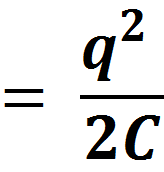 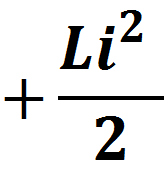 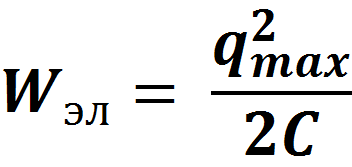 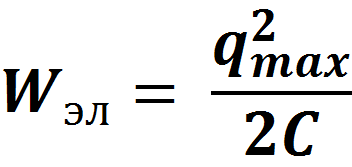 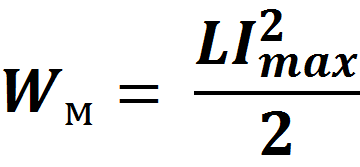 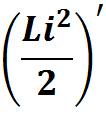 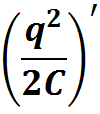 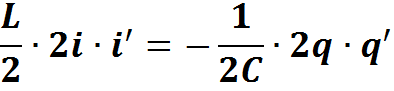 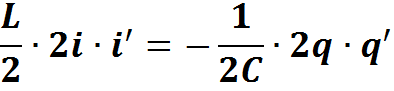 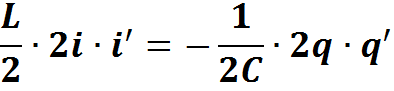 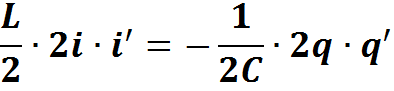 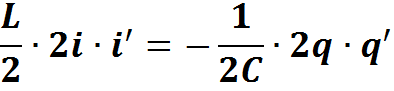 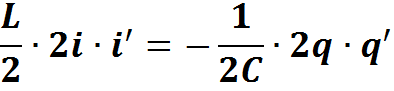 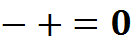 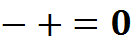 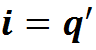 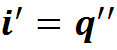 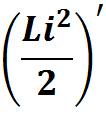 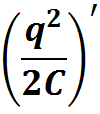 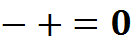 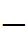 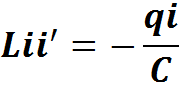 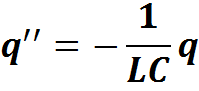 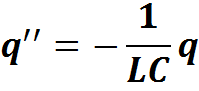 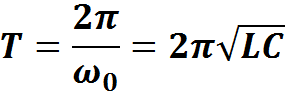 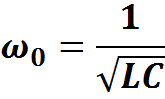 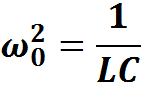 формула  Томсона
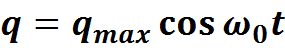 Как и во сколько раз измениться частота собственных электромагнитных колебаний в контуре, если электроемкость конденсатора увеличит в 4 раза ?
Колебательный контур состоит из катушки индуктивности и конденсатора. Индуктивность катушки уменьшили 
от 36 мГн  до 4 мГн. Как и во сколько раз изменится в результате этого частота электромагнитных колебаний в контуре?
В наборе радиодеталей для изготовления простого колебательного контура имеются две катушки с индуктивностями L1=1 мкГн и L2=2 мкГн ,а также два конденсатора, емкость которых С1=30пФ и  С2 =40пФ. При каком выборе двух элементов из этого набора частота собственных колебаний контура будет наибольшей ?
В колебательном контуре зависимость заряда q на конденсаторе от времени t имеет вид
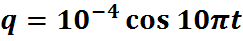 Какую информацию о колебаниях заряда в контуре можно получить из этого уравнения?
Заполнить таблицу для электромагнитных колебаний в контуре и построить график зависимости q(t) и i(t) (схематично).
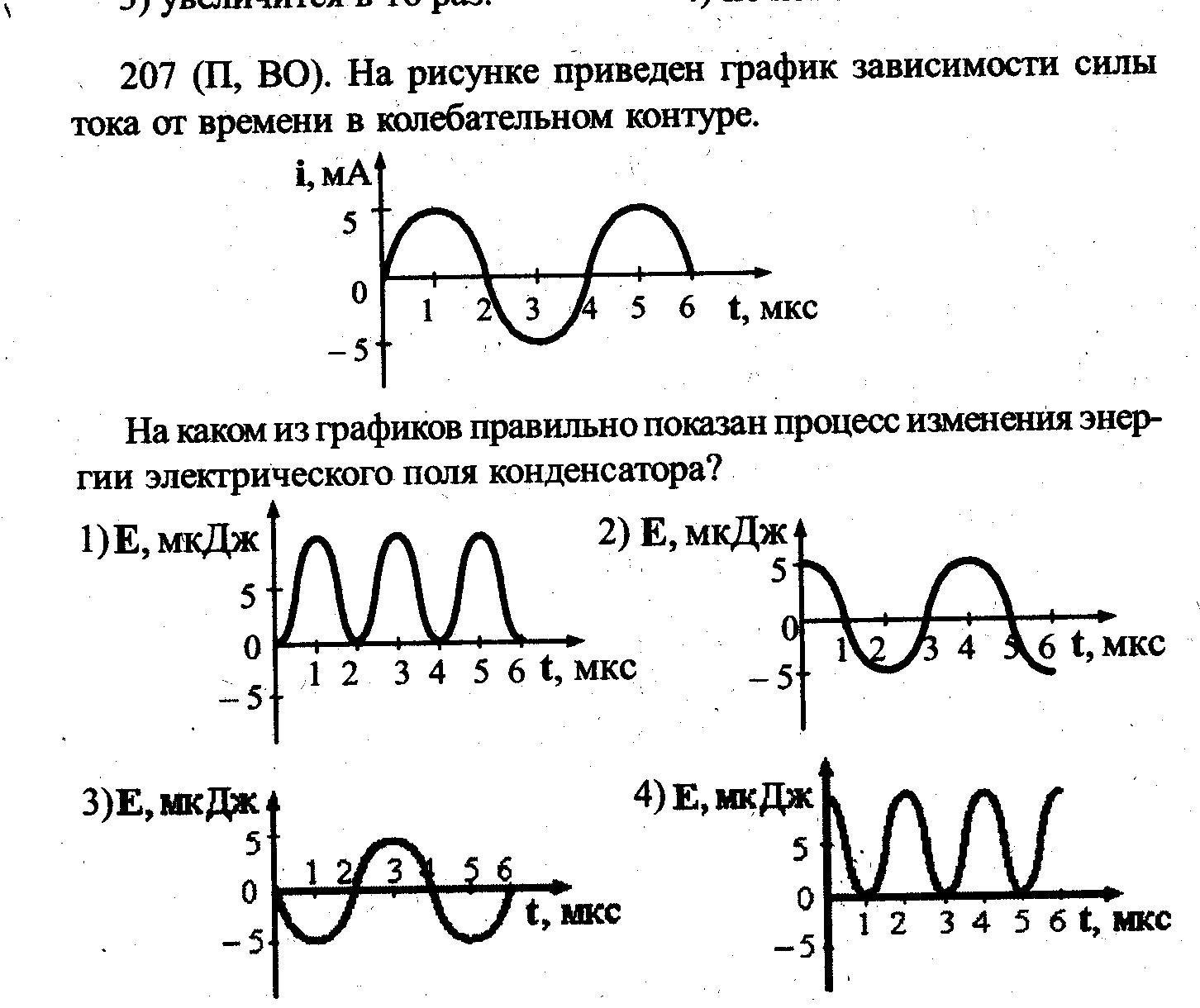 Ответы к тесту
1.Б                                    6. В
                 2.В                                    7. А
                 3.Г                                    8. Б
                 4.А                                    9. Г
                 5.Б                                   10. В
Д/з   §27, 28,30, упр.4 №2CD формула Томсона тесты 1-4
Спасибо  за урок !